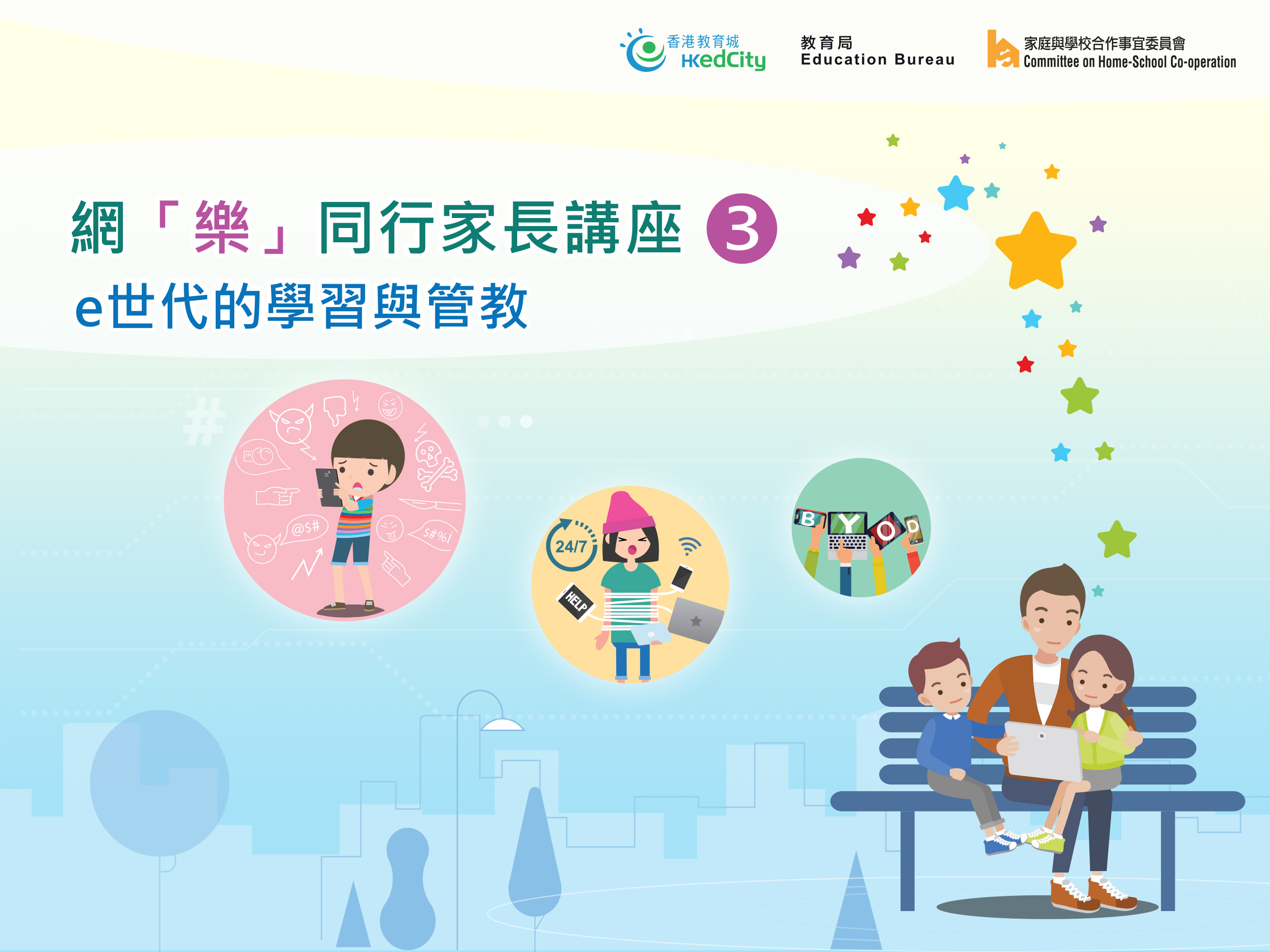 即將開始
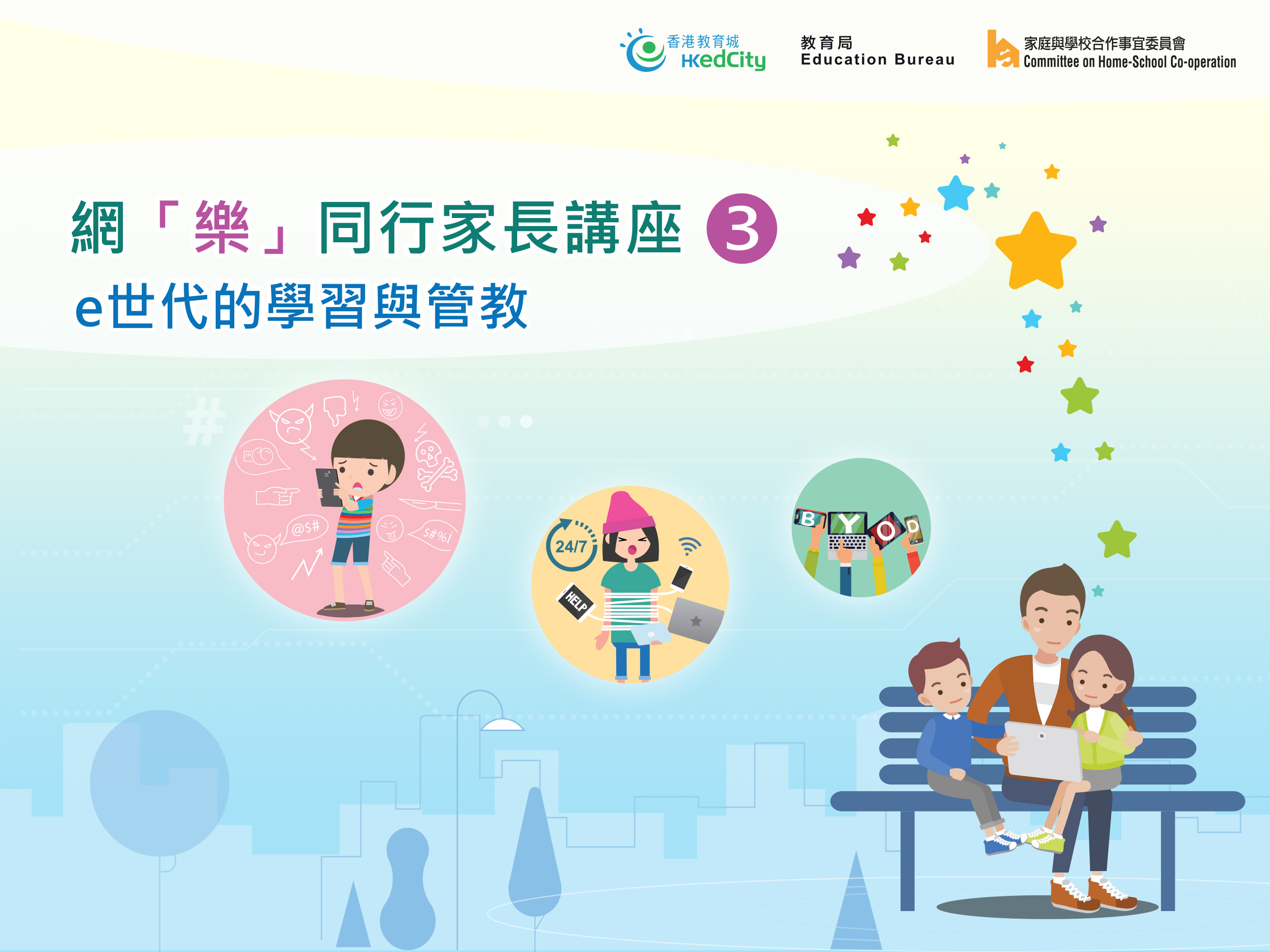 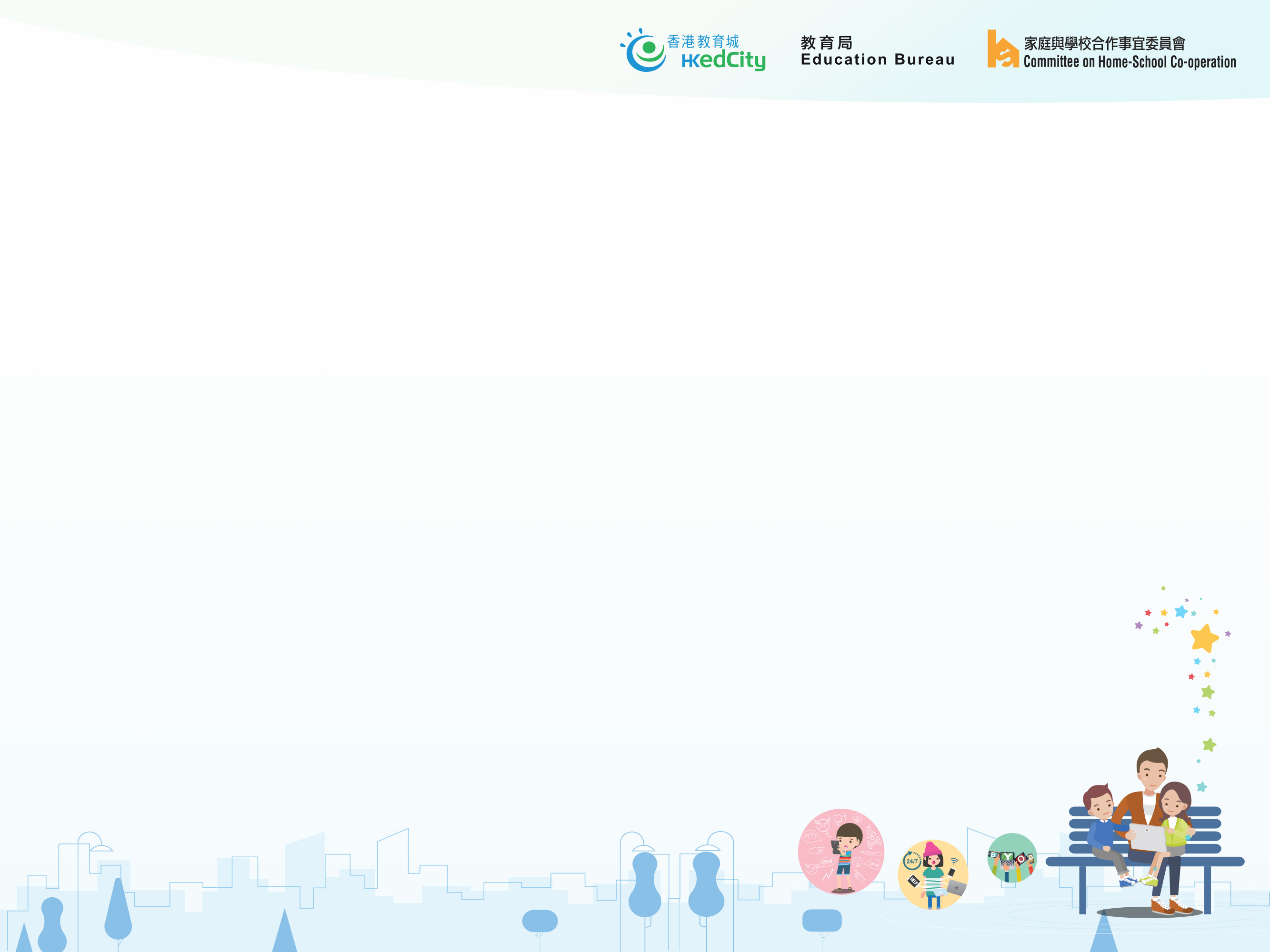 內容及講者
BYOD 帶來的學習契機 —— 適時適地識用流動學習裝置
樂善堂余近卿中學副校長　文可為先生
培育數碼小公民
香港教育城發展部主管　洪婉玲女士
數碼時代，管教有方
香港家庭福利會註冊社工　駱萤雪姑娘
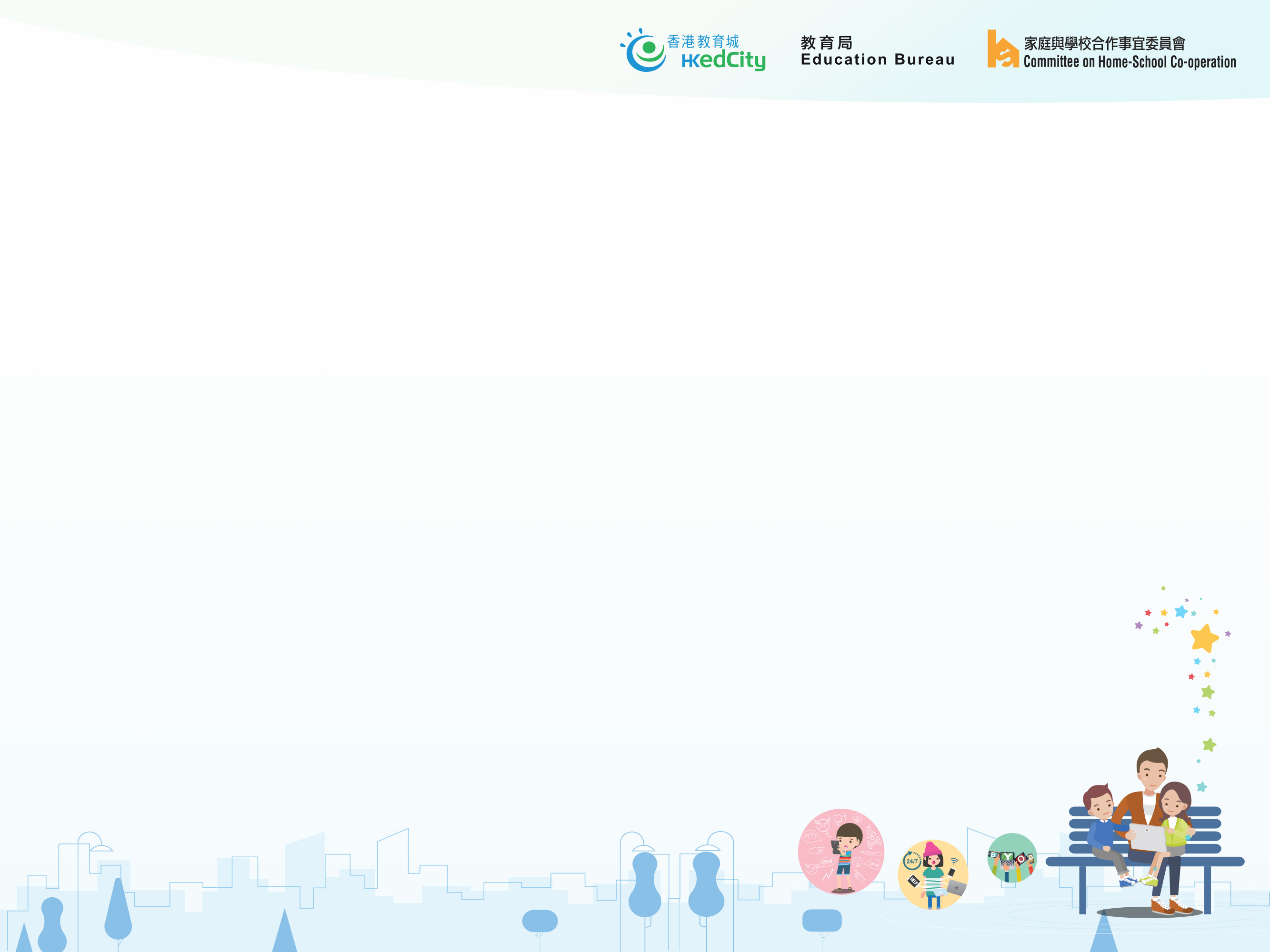 問答環節
如對網上研討會內容或在問答環節有任何問題，歡迎隨時向主持人線上發問。
請使用問答功能           以輸入及發送問題。 
	     網頁介面：	 		     電話介面：
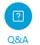 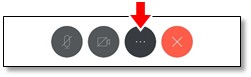 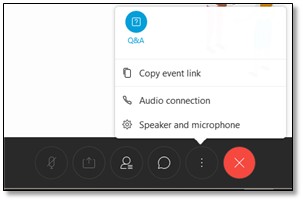 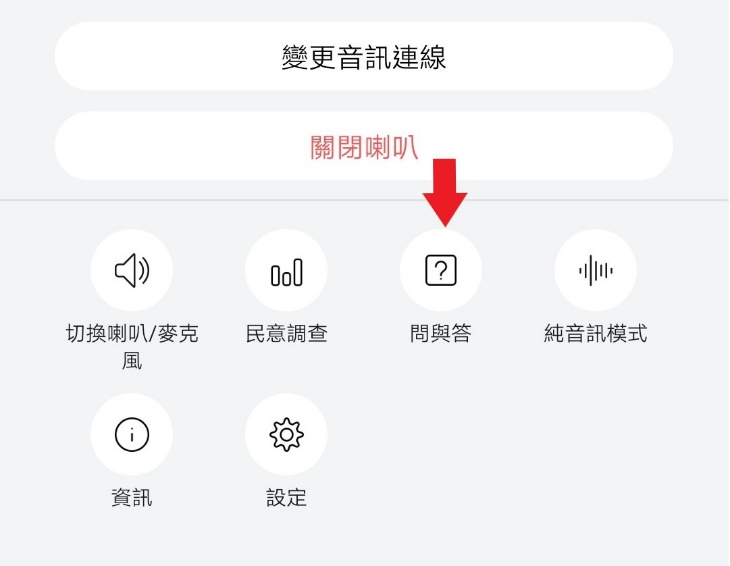 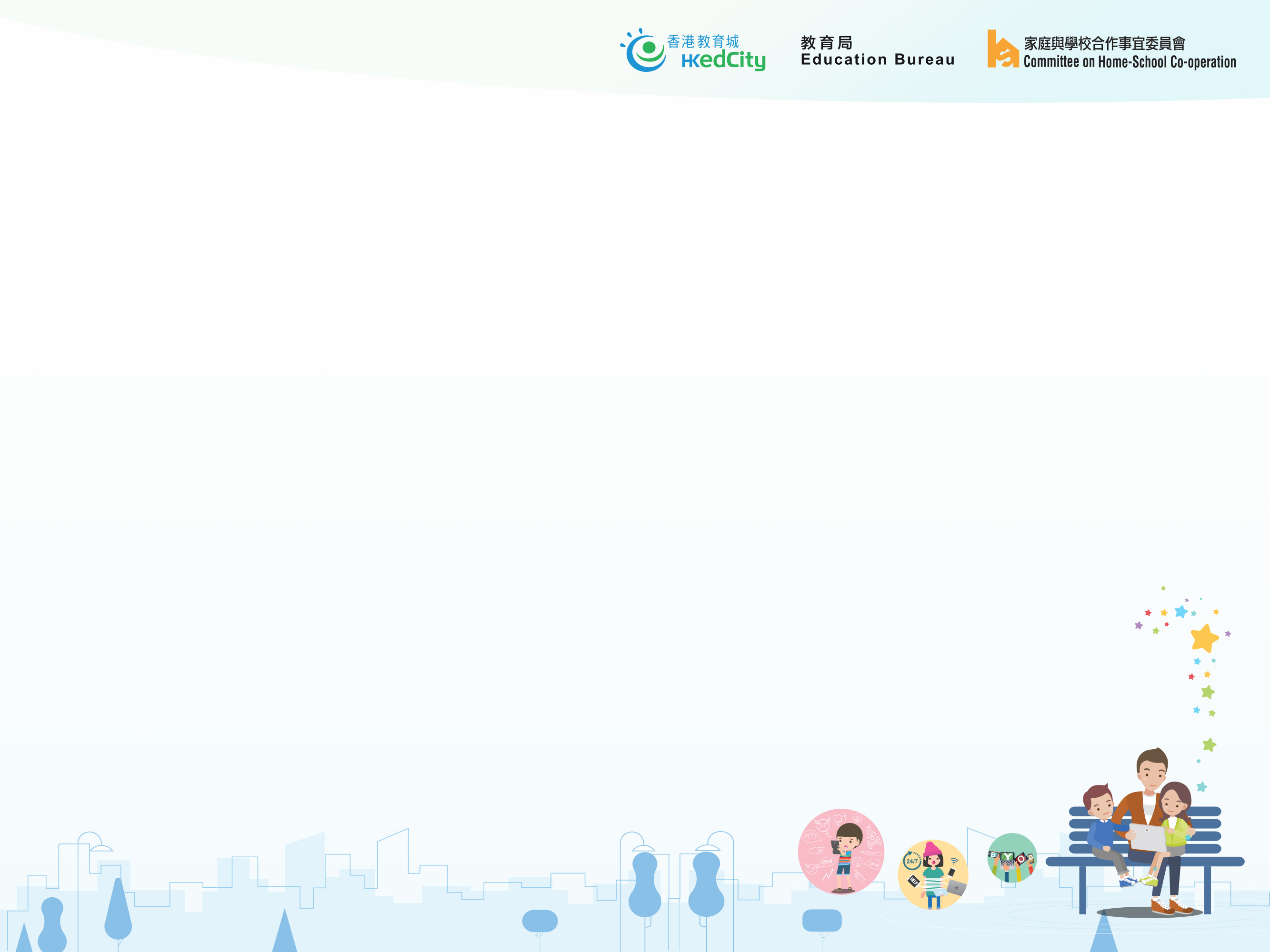 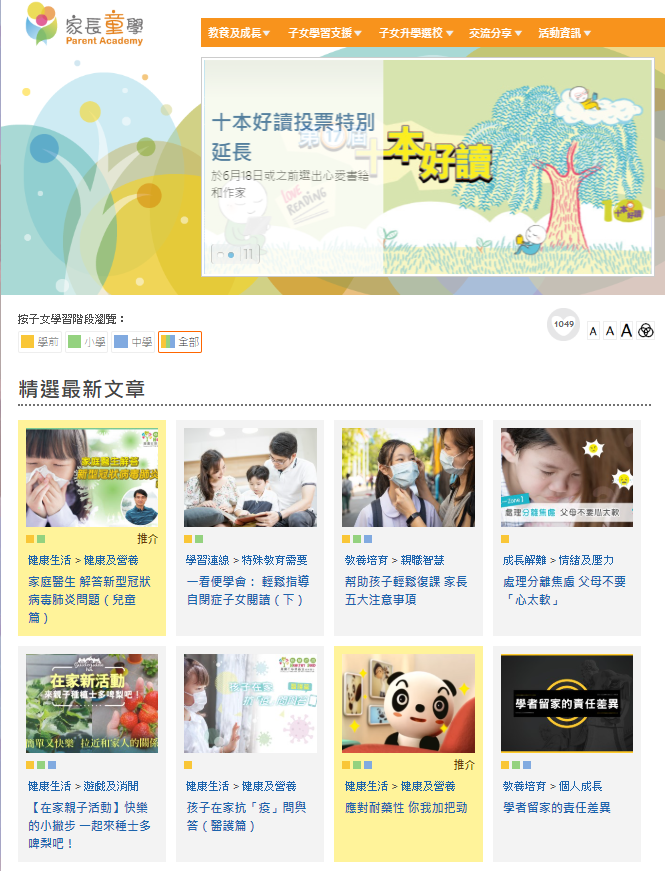 SCAN ME
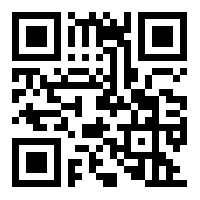 家長童學
講座重溫、精選文章、活動速遞……
www.hkedcity.net/parent
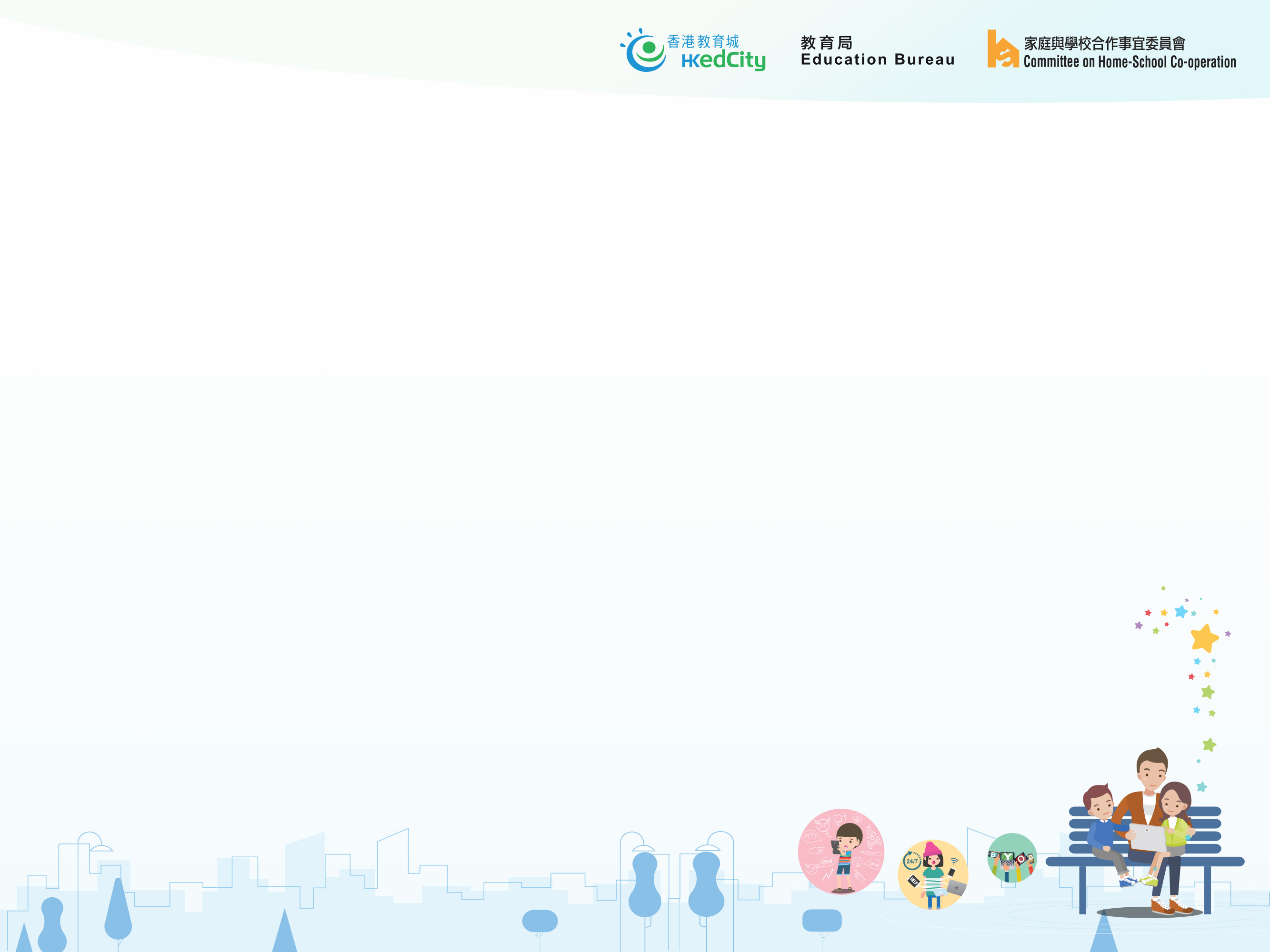 你的意見
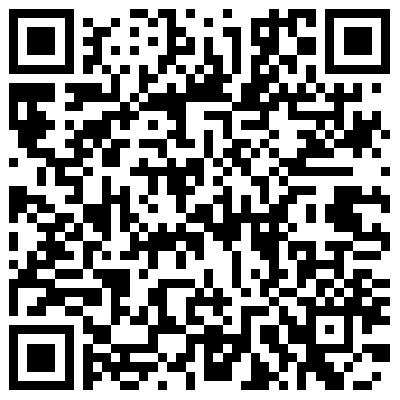 [Speaker Notes: 意見調查問卷https://forms.office.com/Pages/ResponsePage.aspx?id=SQxXCByDS0W-lYYe8p_Awt35Y65vkV1OlrXV1xd6WndUNlFKTVFPS04wTjQyNDQwTTBZSk4yMDdBRC4u]
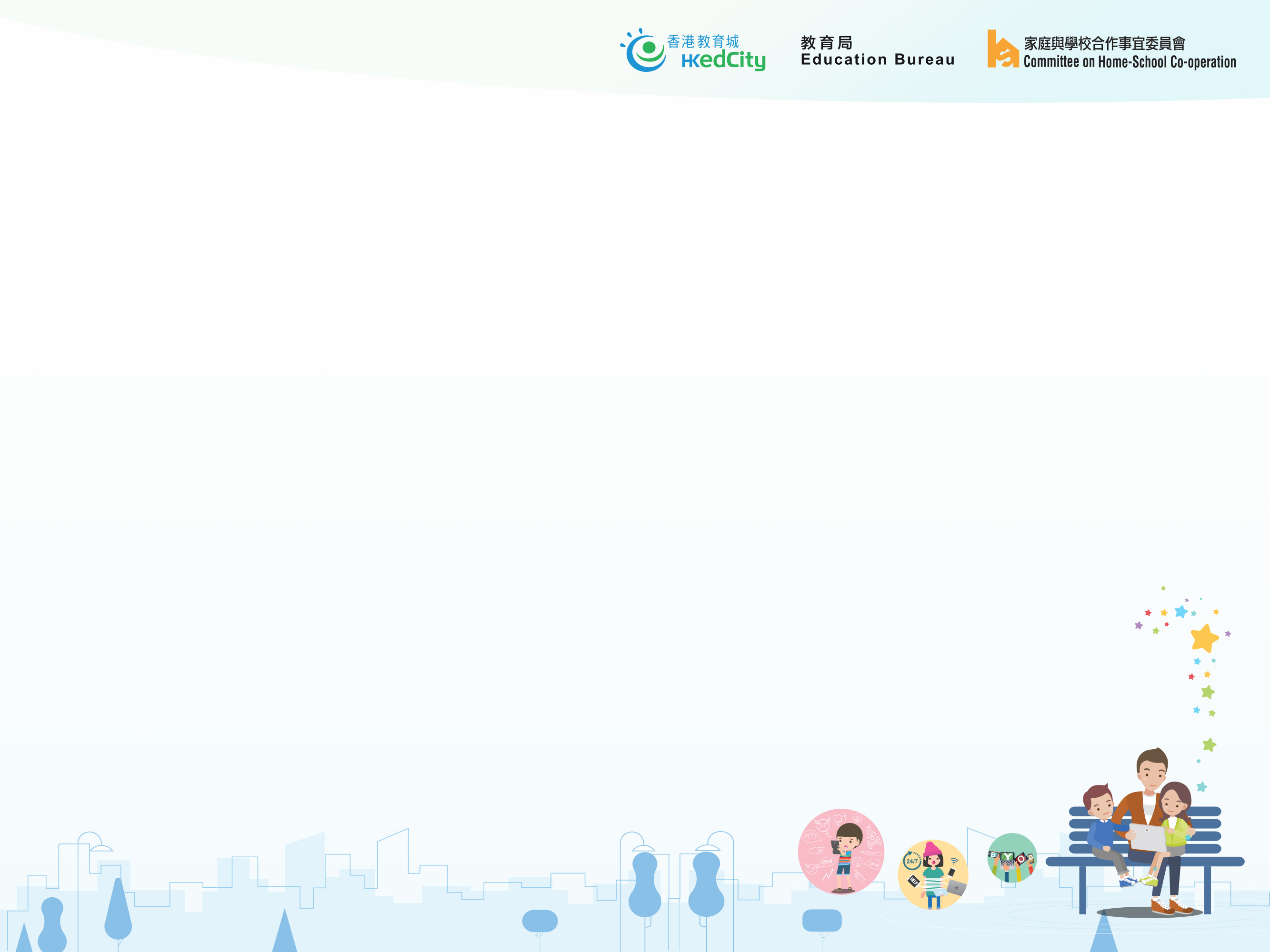 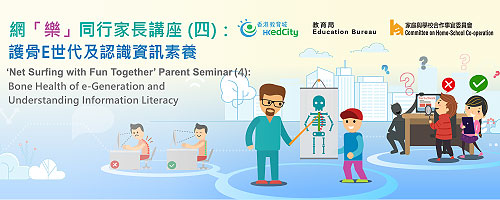 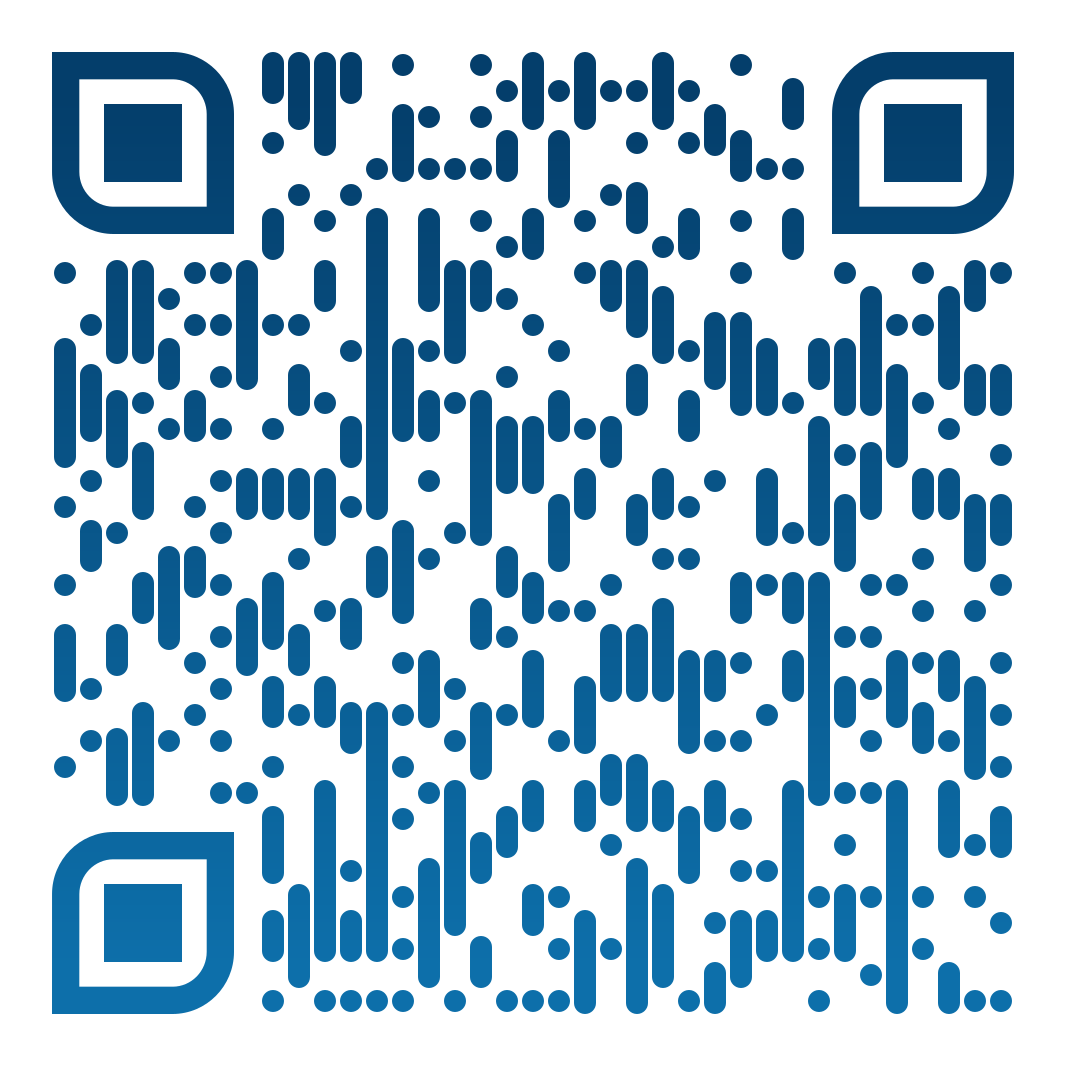 2020年7月11日（六）                                                                                                                                                                                                             
下午2時30分至4時30分                                                                                                                                                                                                         
（形式：網上研討會）
[Speaker Notes: 網「樂」同行家長講座（四）：護骨E世代及認識資訊素養（網上研討會）
https://www.hkedcity.net/eventcalendar/event/5ee081e9cc9f93be02eefcb6]
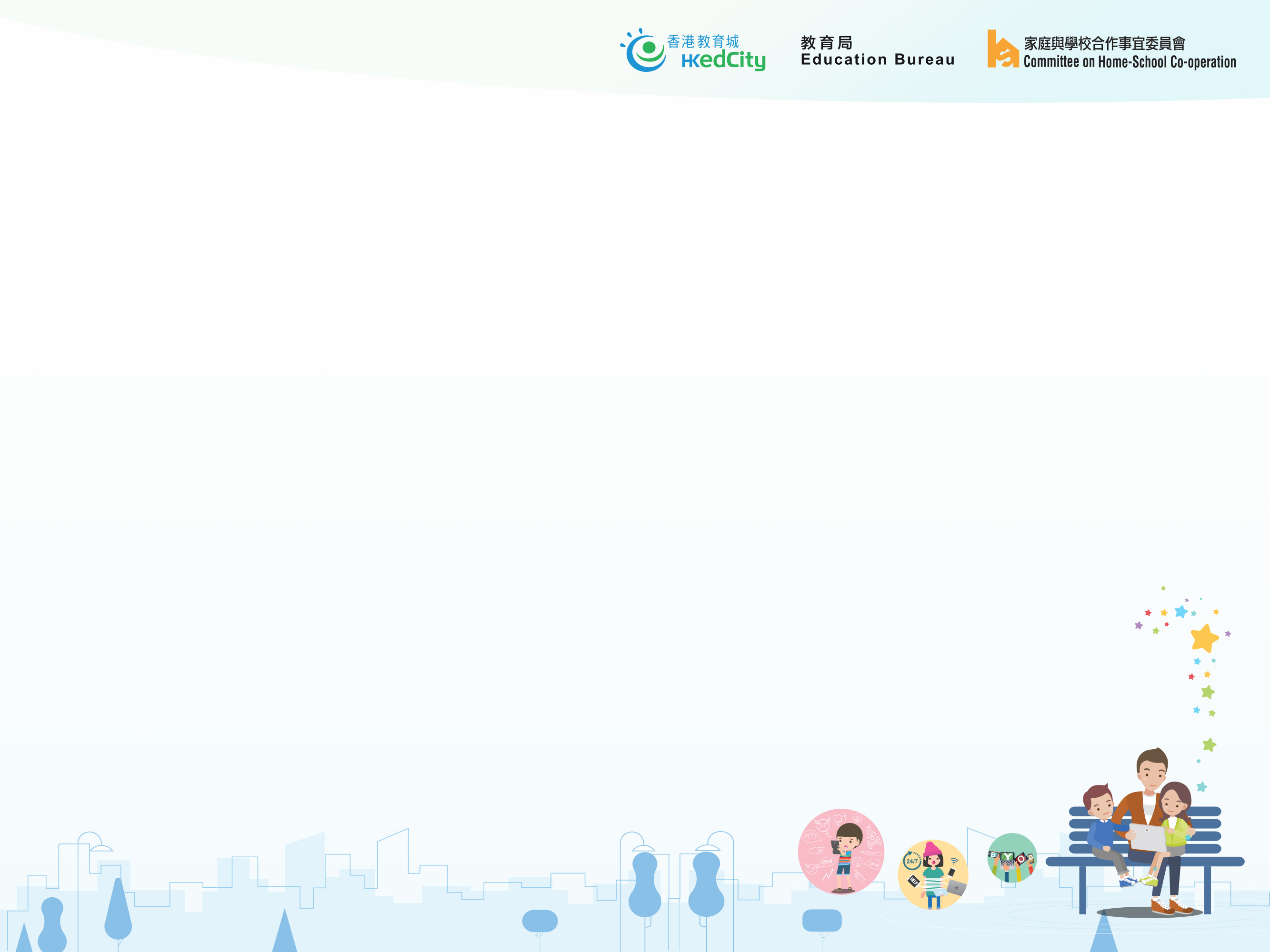 訂閱教城資訊 ‧ 成為會員
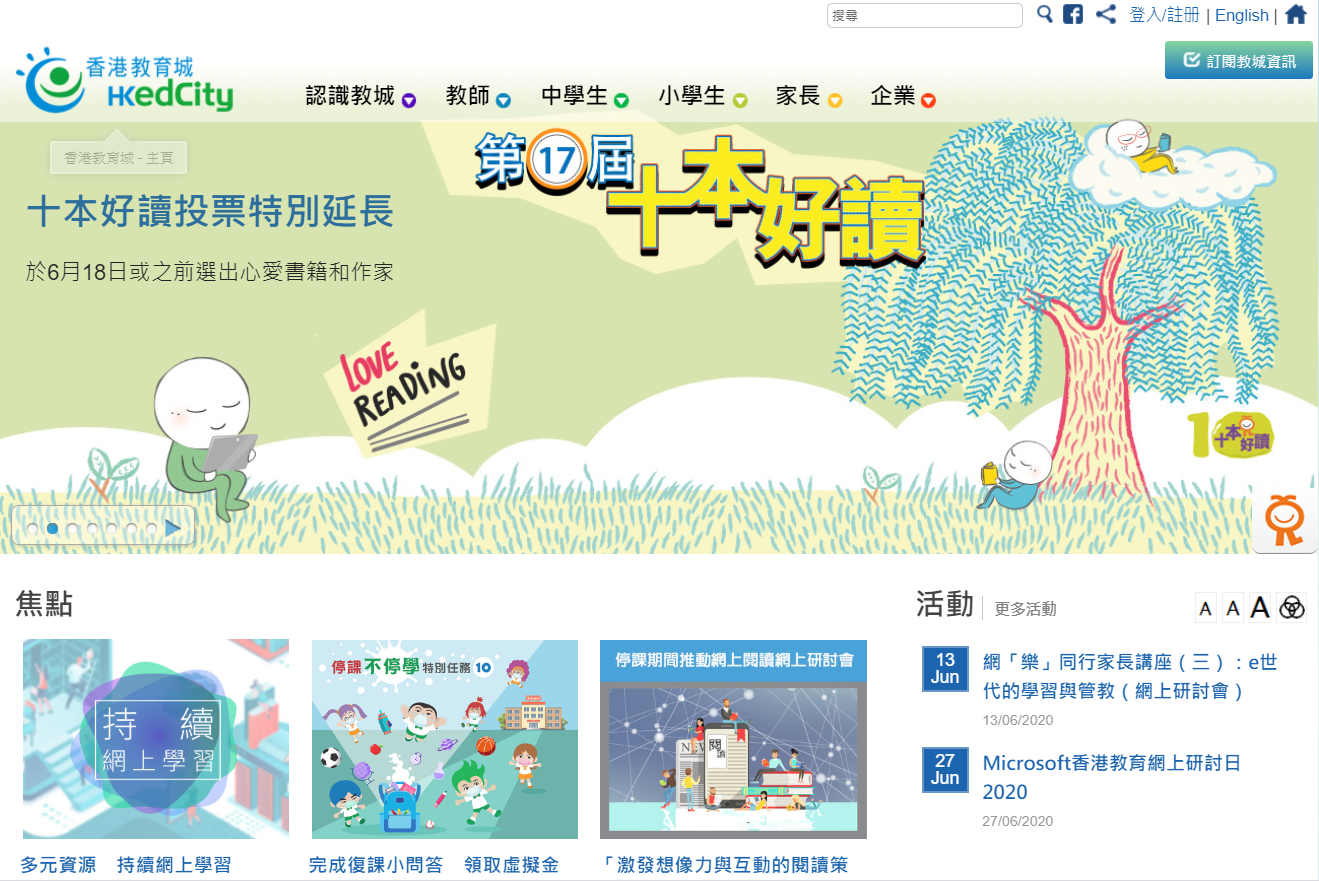 查詢
電話
2624 1000
電郵
info@hkedcity.net